Introductions
Why Bother?
In the world of education, most teachers have determined the grade a student’s essay will receive after reading the first paragraph.
In the real world, the reader gives the writer 20 seconds of his time.  If he is not impressed, the reader moves on to other pursuits.
What is an effective introduction?
An effective introduction
Grabs your reader by the throat, pulls them into your paper and says, “read this.”
Earns applause
Stops traffic
Blows your reader’s mind
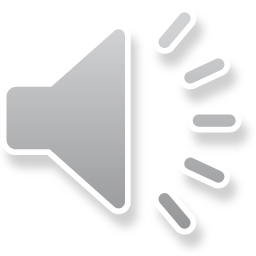 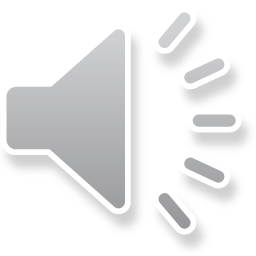 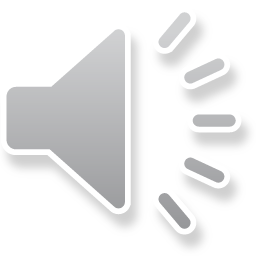 Prompt:
Write a rhetorical analysis essay exploring how Dylan Thomas develops his theme in “Do not go gentle.”
Standard Student Response:
Dylan Thomas was a poet who wrote a lot of stuff about different themes.  One of the themes he writes about is death. In “Do not go gentle,” Dylan Thomas suggests that. . .
Rhetorical Question
How do people cope with the reality that they are all going to die someday?  This question has puzzled human beings for centuries.  The poet, Dylan Thomas, offers his opinion about how men should accommodate death in their lives.  In “Do not go gentle,” Dylan Thomas suggests that . . .
Vivid description
I hear the hacking cough and know the sight that follows after.  My grandpa pulls out his handkerchief and spits yellow mucus into it.  His hospital room smells of sterile instruments, dying flowers, and the decay of human flesh.  I know he does not have long to live, but he does not let that defeat him.  He will fight this sickness until it kills him.  In“Do not go gentle,” Dylan Thomas suggests that . . .
Anecdote
I did not understand the absolute finality of death until I watched a car run over my dog, Lucky.  He was an energetic black lab just out of puppyhood, still with the bumbling gait of one not entirely in command of his limbs.  We had gone out on one of our walks down the quiet streets that made up our subdivision.  In my eight-year-old brain, I hadn’t thought to put a leash on him.  When I saw the bumper of the car zooming around the corner, I realized my omission of the leash was a mistake.  And as I cuddled Lucky’s head in my arms out in the middle of the street, I wanted nothing more than for Lucky to spring up, legs and body restored; I wanted him to cheat death. In “Do not go gentle,” Dylan Thomas suggests that . . .
Quotation from a Famous Person
Euripedes once said, “No one can confidently say that he will still be living tomorrow” (Brainyquote.com).  Indeed, the wisdom in Euripedes’ words is undeniable.  As human beings, death is inevitable.  However, that does not mean we have to accept our fate without a fight.  In “Do not go gentle,” Dylan Thomas suggests that . . .
Shocking Statistic or Fact
By the time you finish reading this first paragraph, 108 people worldwide will have died (wiki.answers.com).  Death is a natural part of life for all humans.  That being said, many humans refuse to surrender to death without a fight first.  In “Do not go gentle,” Dylan Thomas suggests that . . .